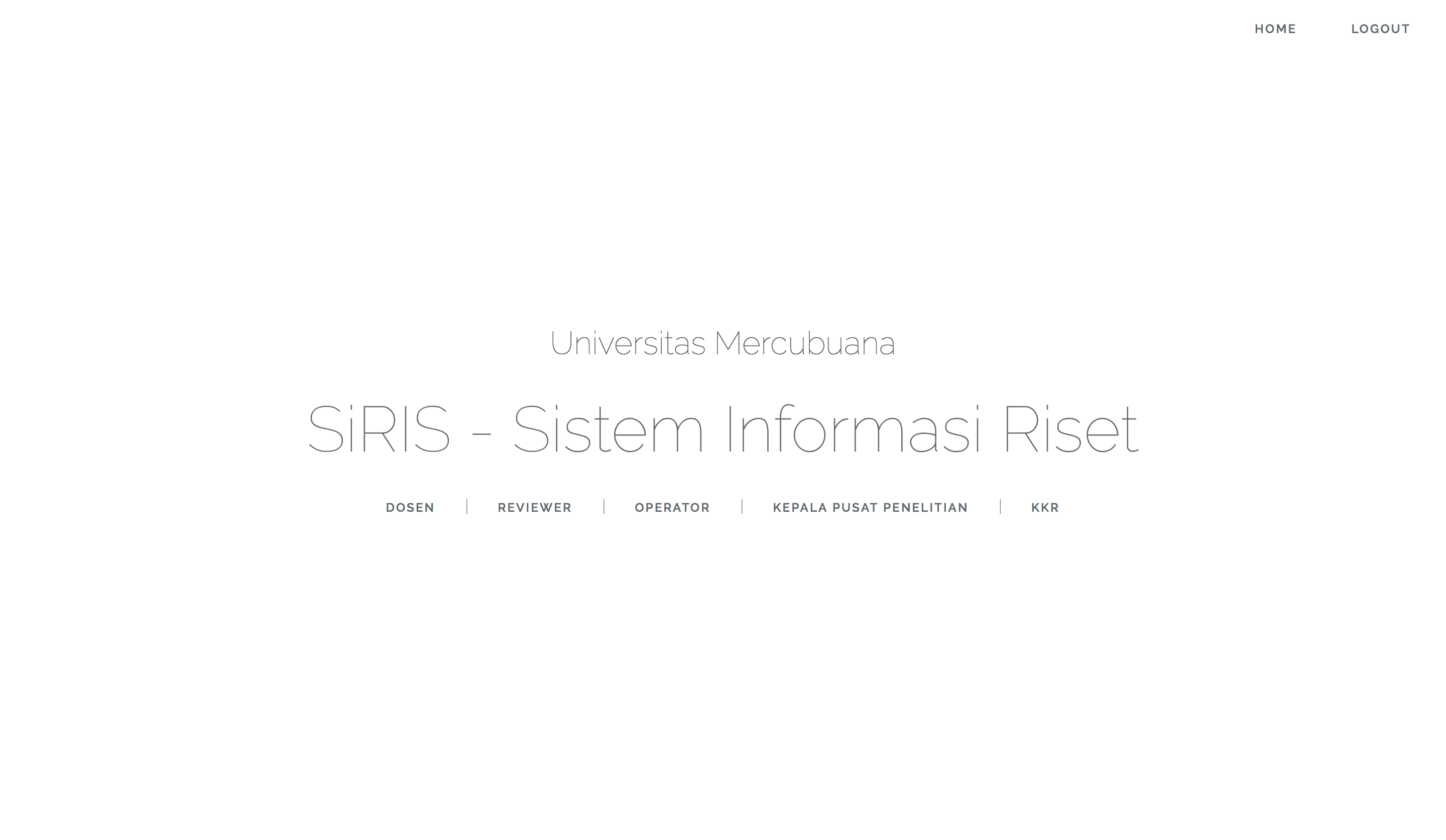 Sistem informasi risetuniversitas mercu buana
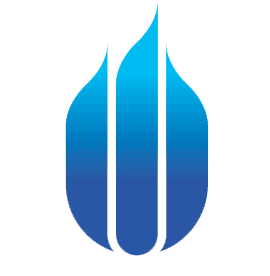 DOSEN
alur proses penelitian ??
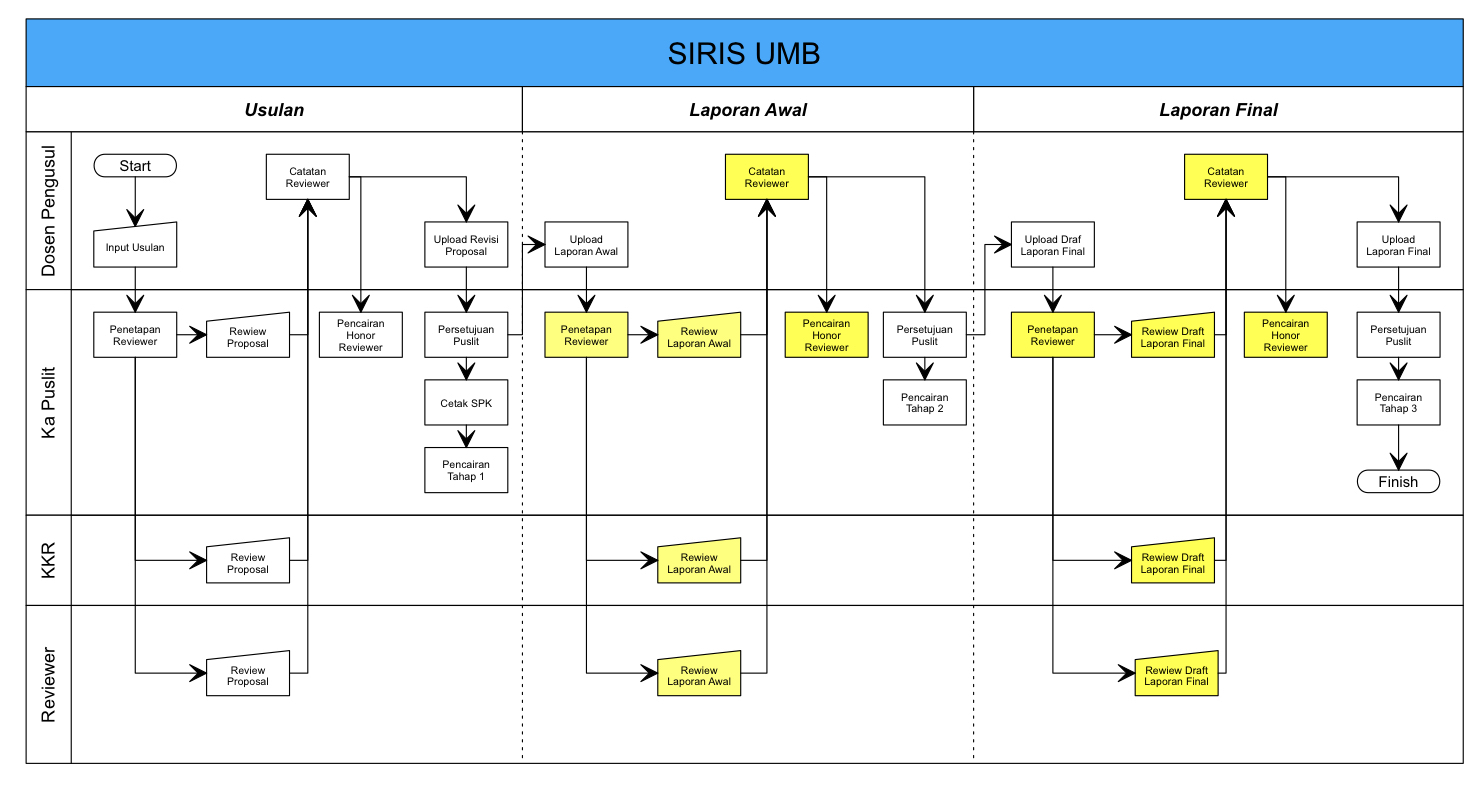 dosen
Input usulan
Download SPK
Upload Revisi
Hasil Review
Pencairan Tahap 1
Aproved Puslit
Review Puslit
puslit
kkr
Review KKR
usulan penelitian
Review Reviewer
dosen reviewer
dosen
Input laporan awal
Pencairan Tahap 2
Hasil Review
Aproved Puslit
Review Puslit
puslit
kkr
Review KKR
Laporan awal
Review Reviewer
dosen reviewer
dosen
Input draft laporan akhir
Pencairan Tahap 3
Upload laporan akhir
Hasil Review
Review Puslit
Aproved Puslit
puslit
kkr
Review KKR
Laporan akhir
Review Reviewer
dosen reviewer
HTTPS://Siris.mercubuana.ac.iduSERNAME : nidNpassword : nidn1234
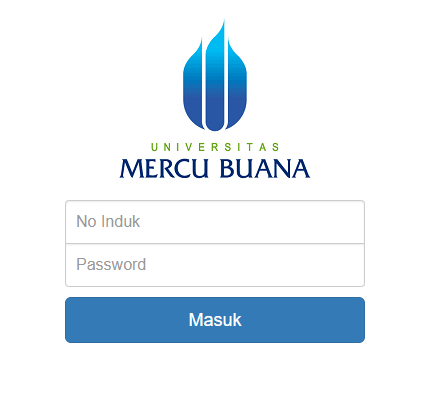 CONTOH:USER : 0313127801PASS : 03131278011234
CONTOH SALAH:USER : 0313127801PASS : NIDN1234
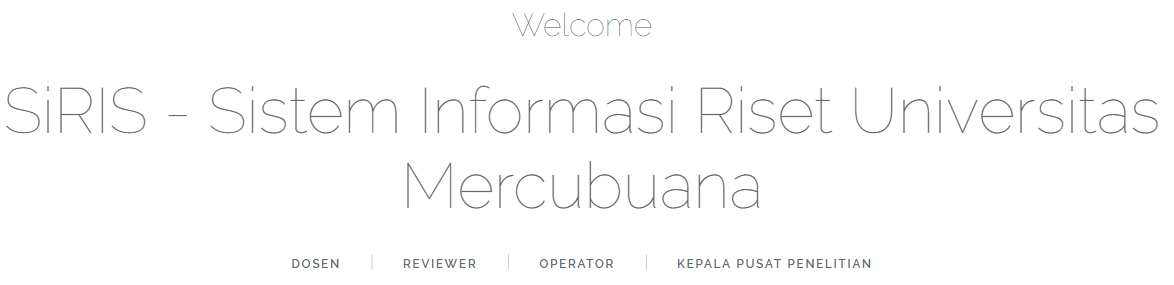 Jika user terdaftar lebih dari satu role, maka user dapat memilih role “DOSEN”
Role login
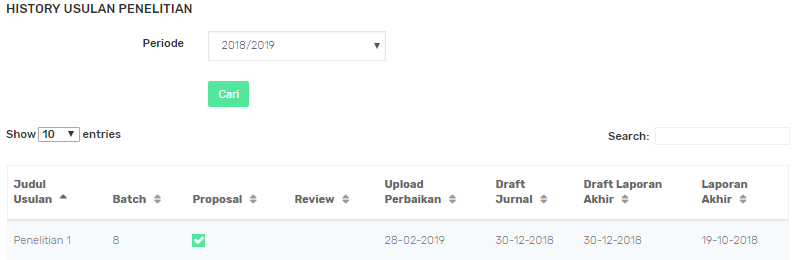 Menampilkan daftar History dari usulan penelitian yang pernah dibuat oleh Dosen berdasarkan periode tahun akademik
home
TERLIHAT JIKA TERLAMBAT SUBMIT (KINERJA)
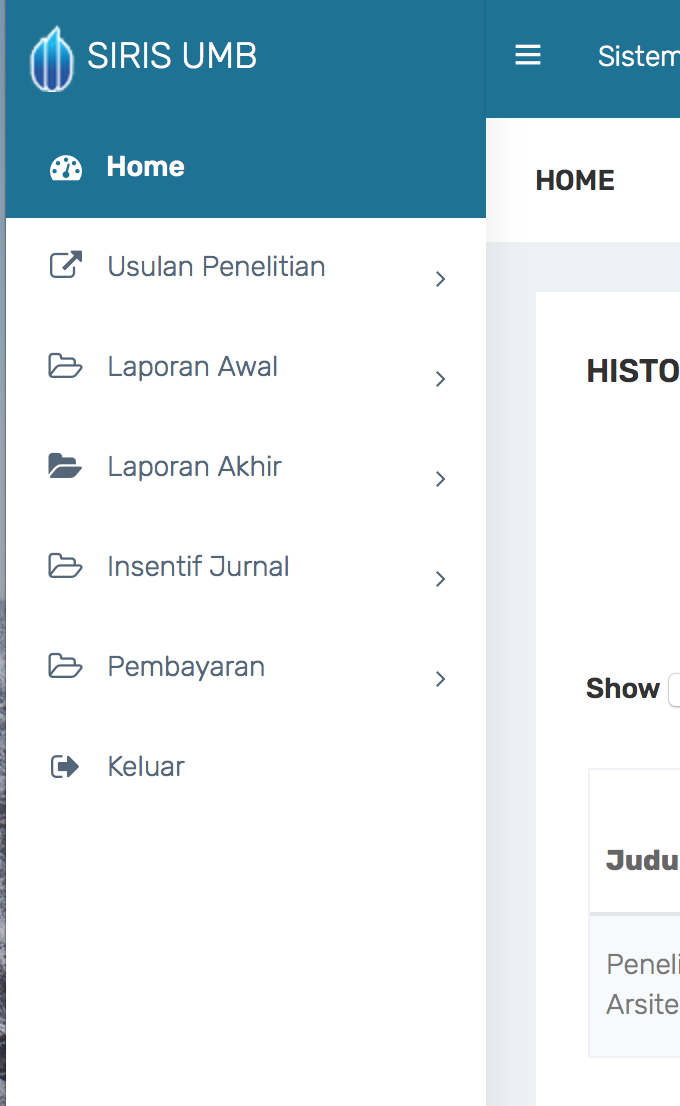 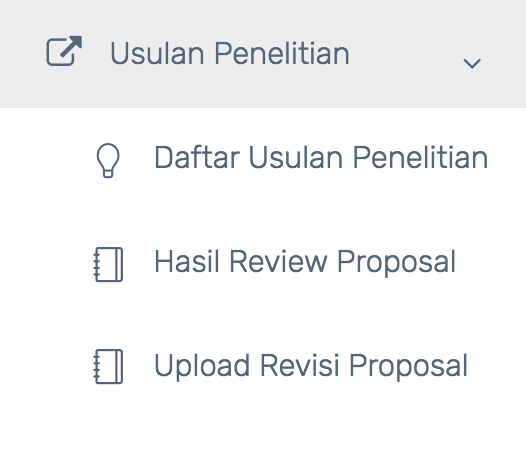 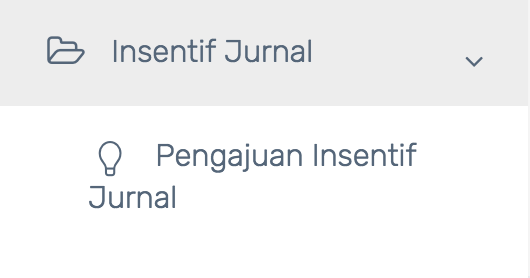 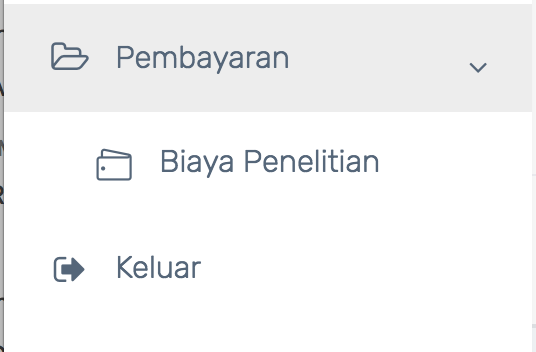 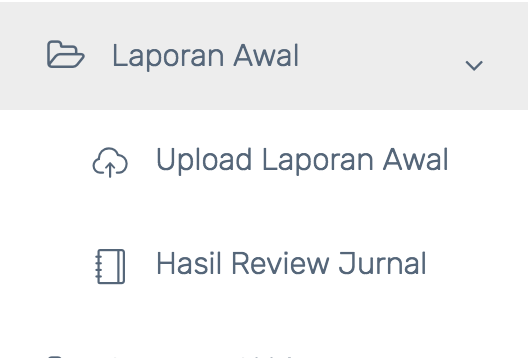 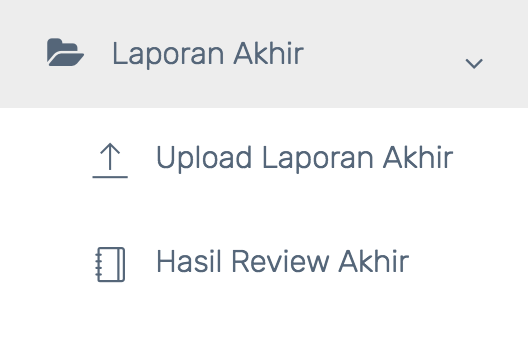 Cetak SPK Download Sendiri
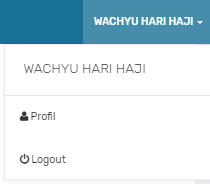 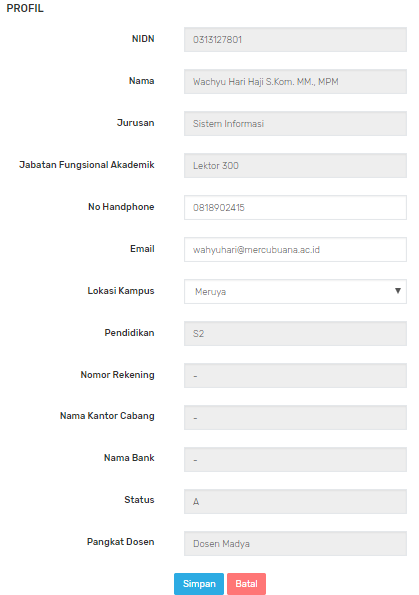 Meihat informasi profile Dosen yang melakukan login
Mengubah data No Handphoone, Email dan Lokasi Kampus
Profile dosen
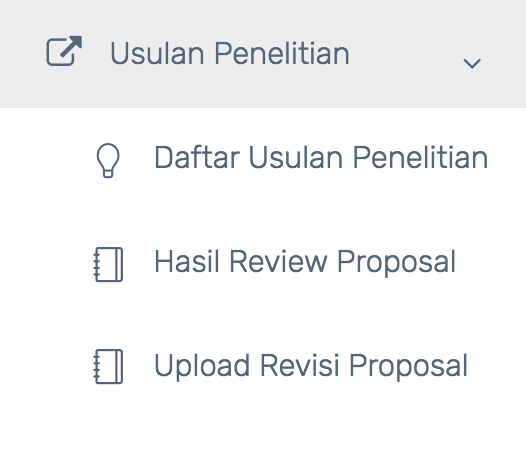 Usulan penelitian
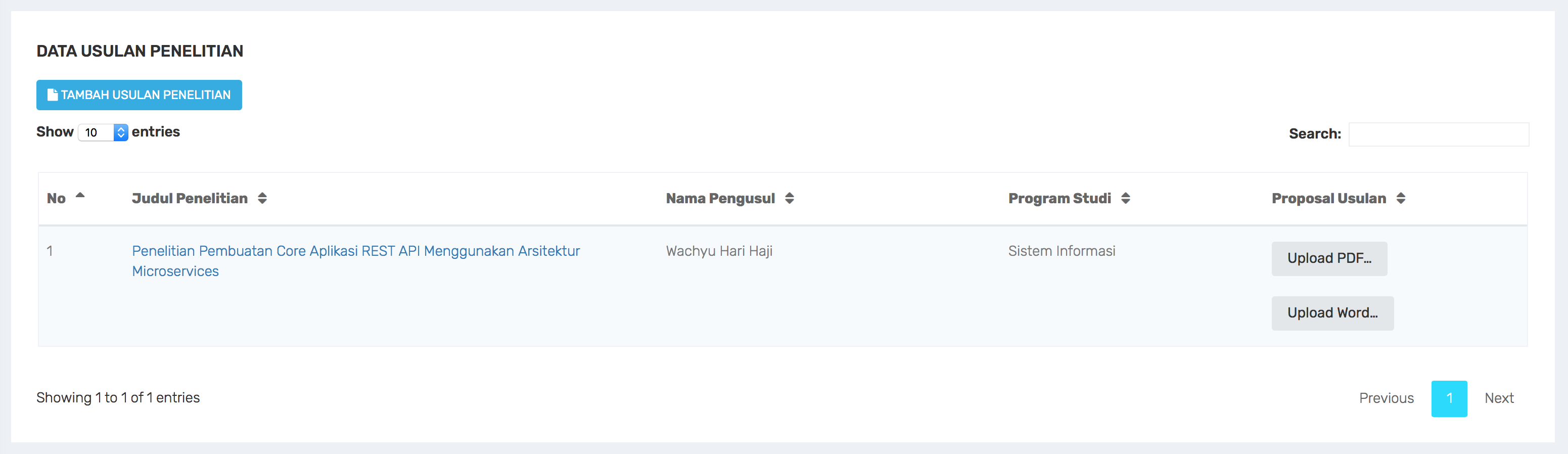 Menampilkan daftar usulan penelitian yang telah disubmit
Melakukan upload proposal usulan/perbaikan, draft jurnal, draft laporan akhir dan laporan akhir final
Daftar usulan penelitian
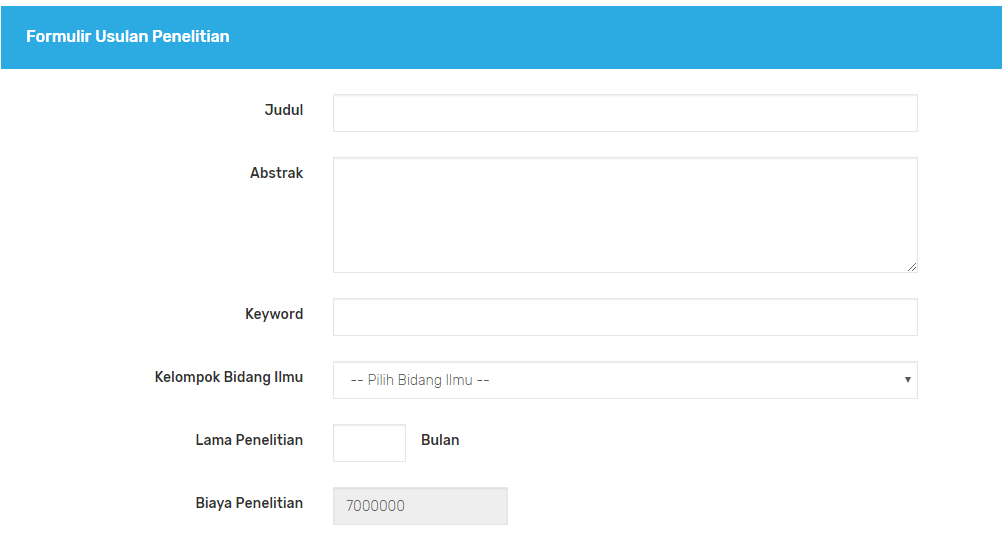 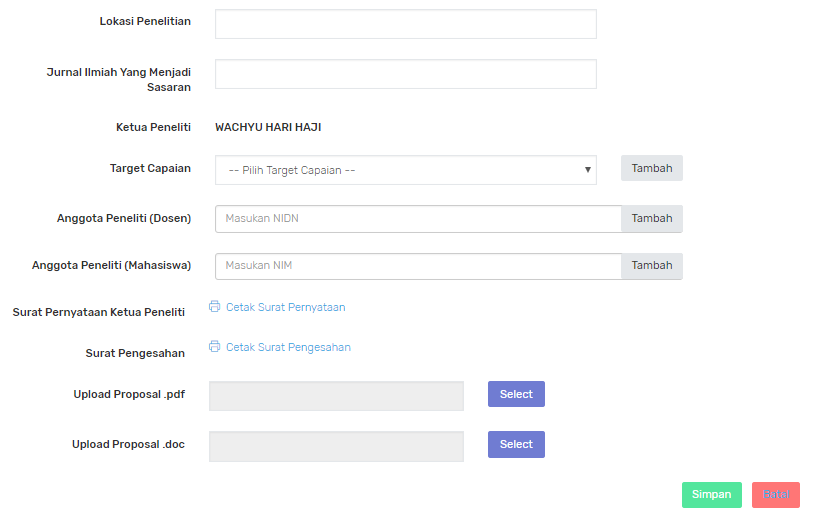 Dosen menambahkan usulan penelitian
Biaya Penelitian berdasarka level Dosen
Target Capaian, Anggota Penelitian (Dosen/Mahasiswa) dapat lebih dari satu
Daftar usulan penelitian - Tambah
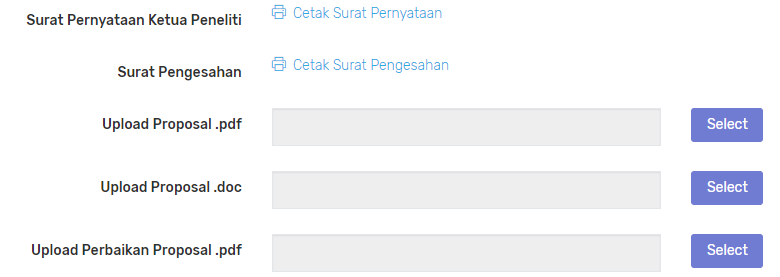 Dapat dilakukan pada view daftar usulan penelitian yang telah disubmit
Hasil keluaran berupa PDF & Dosen wajib mencetak serta menandatangani
Daftar usulan penelitian – download pernyataan & pengesahan
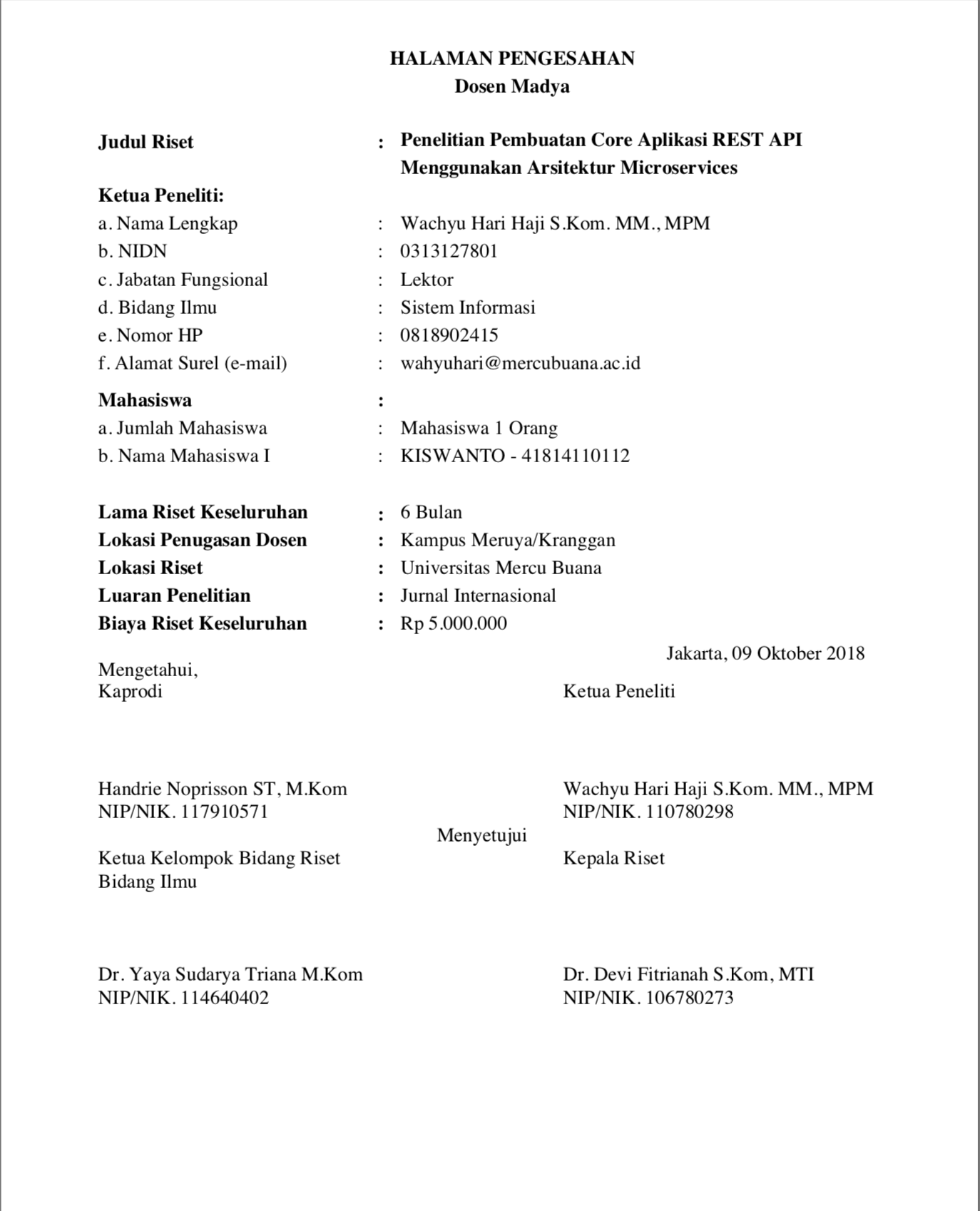 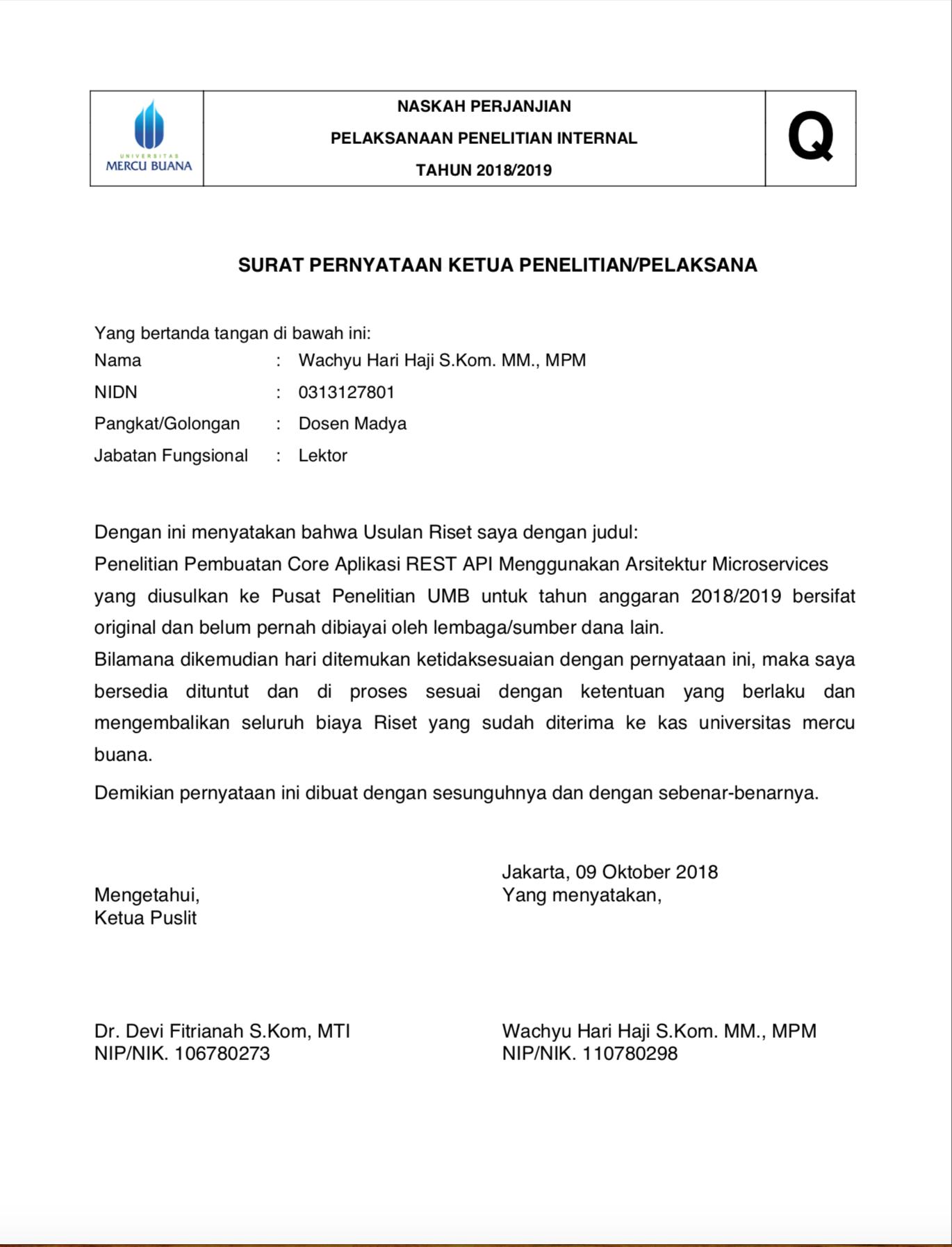 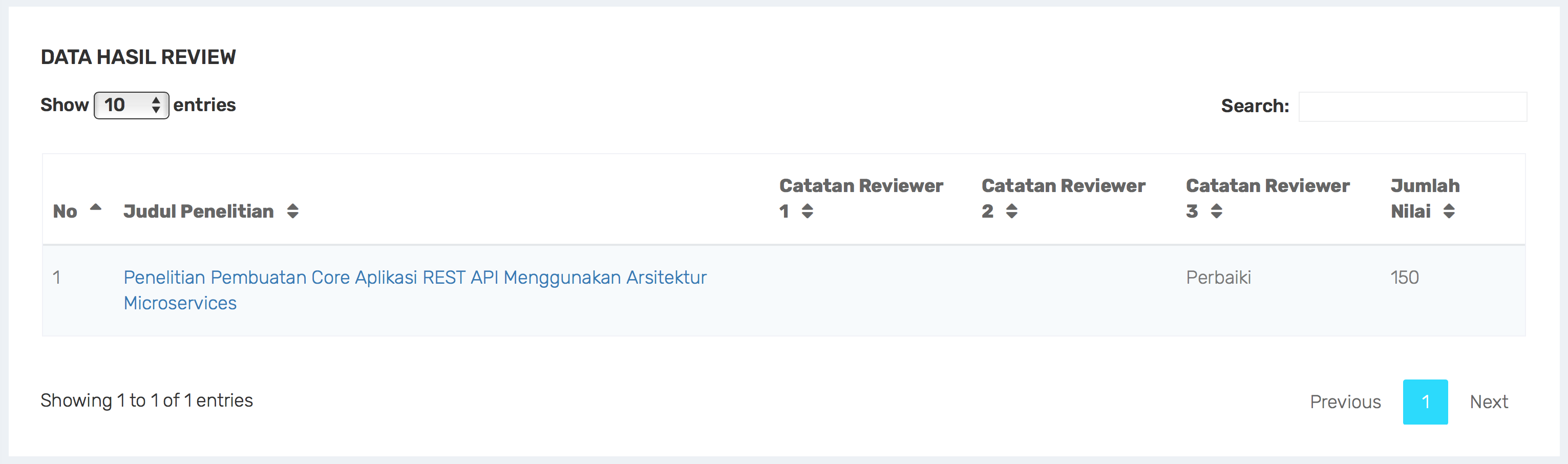 Daftar usulan penelitian hasil review oleh Reviewer, KKR dan Kapuslit
Hasil usulan penelitan
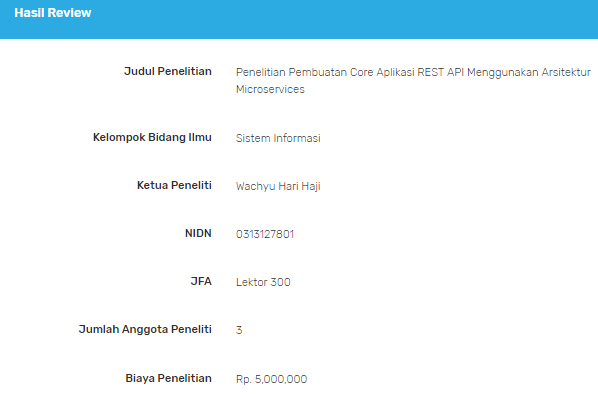 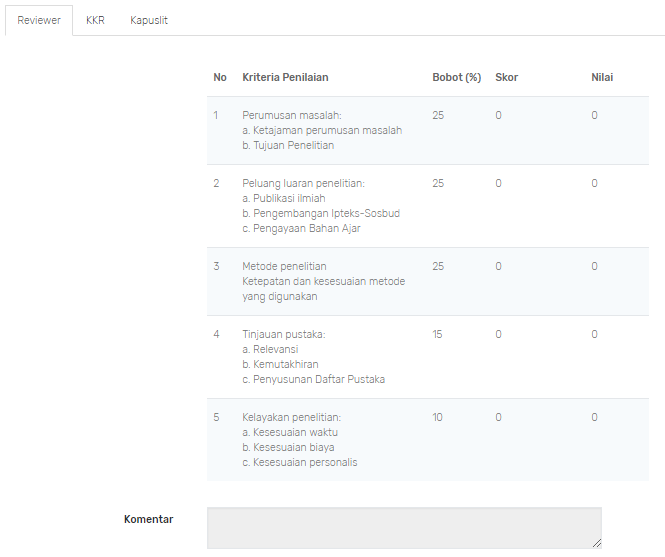 Menampilkan informasi detail penelitian per judul yang dipilih
Menampilkan kriteria penilaian serta nilai yang diberikan oleh Reviewer, KKR dan Kapuslit
Hasil usulan penelitan - Detail
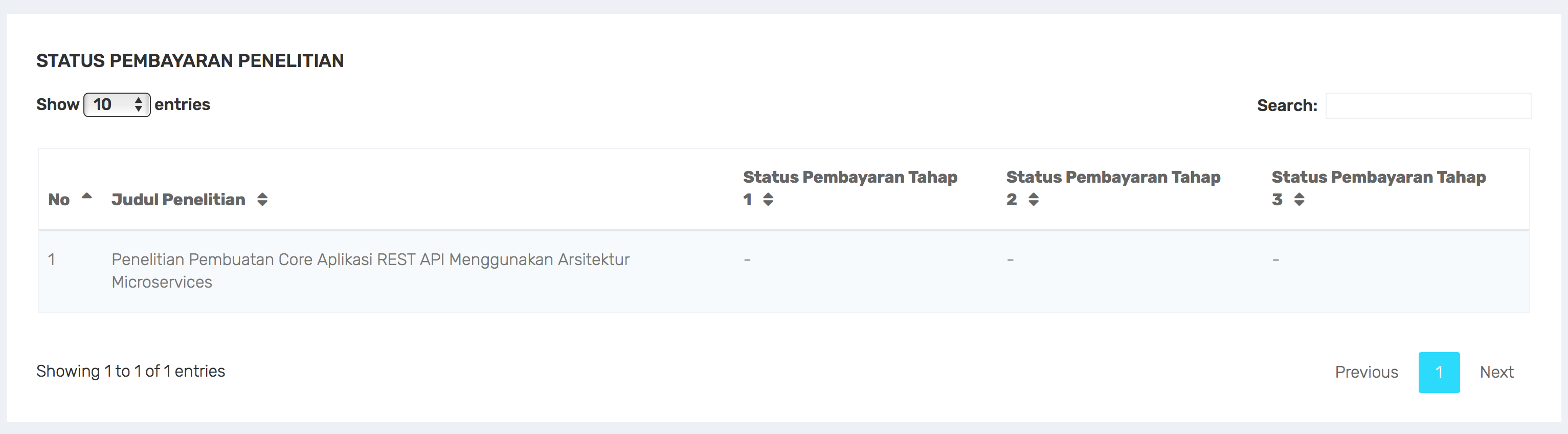 Menampilkan status pembayaran berdasarkan tahap-tahap dari usulan penelitian yang telah dibuat
Pembayaran penelitian
Insentif jurnal
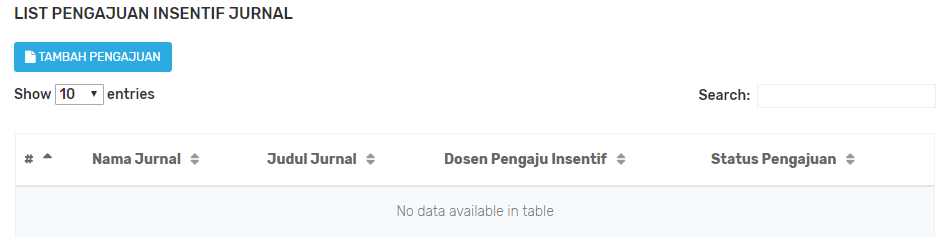 Menampilkan daftar pengajuan jurnal yang telah dibuat  beserta dengan Status Pengajuan
Pengajuan insentif jurnal
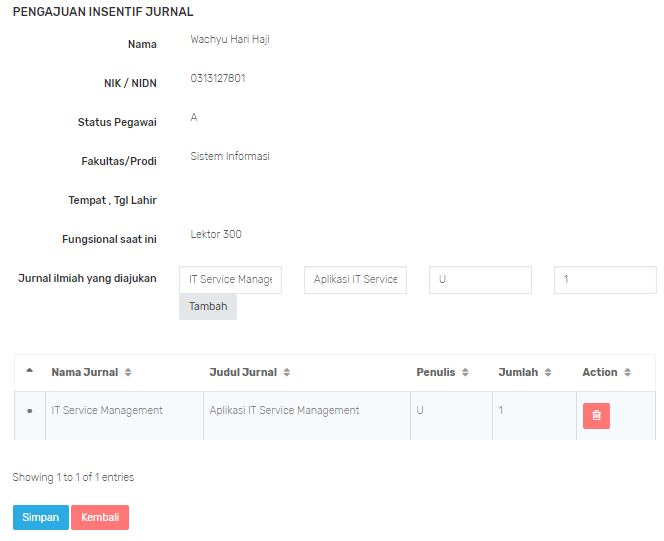 Form pengajuan insentif jurnal menampilkan detail informasi Dosen
Dosen dapat mengisi lebih dari satu jurnal ilmiah dalam satu pengajuan
Pengajuan insentif jurnal - Tambah
Nmr WA : 0818-902-415
Terima kasih